ПРИЕМЫ РЕФЛЕКСИИ НА УРОКАХ МАТЕМАТИКИ  В 5 классе
Учитель математики 
МБОУСОШ № 15
г. Хадыженска
Почигайло И. Н.
Рефлексия 
(от позднелатинского  reflexio - обращение назад) 
1) размышление, самонаблюдение, самопознание.
2) В философии - форма теоретической деятельности
 человека, направленная на осмысление своих собственных
 действий 
(Из  энциклопедического словаря)
Виды рефлексии на уроке:
Рефлексия эмоционального  состояния
Рефлексия деятельности
Рефлексия учебного содержания
Приемы рефлексии на уроках
 математики в 5 классе:
На все 100%
Рефлексивный 
параллелепипед
Рефлексивное 
округление
Рефлексивное 
домашнее задание
Мы делили апельсин
Формула успеха
Десятичная точка
Рефлексивные  
координаты
Прием рефлексии:    На все 100%
Цель: проанализировать и оценить результаты своей работы на уроке

Применение: уроки по теме «Проценты»

Технология проведения: Учащимся предлагается в процентах оценить уровень усвоения нового материала, эффективность своей работы и свое настроение. Затем выводится общий процент настроения класса.

Слайды для презентации:
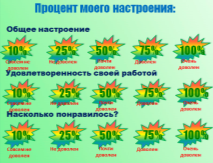 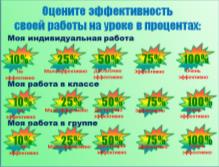 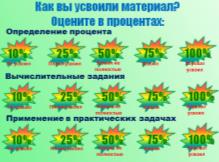 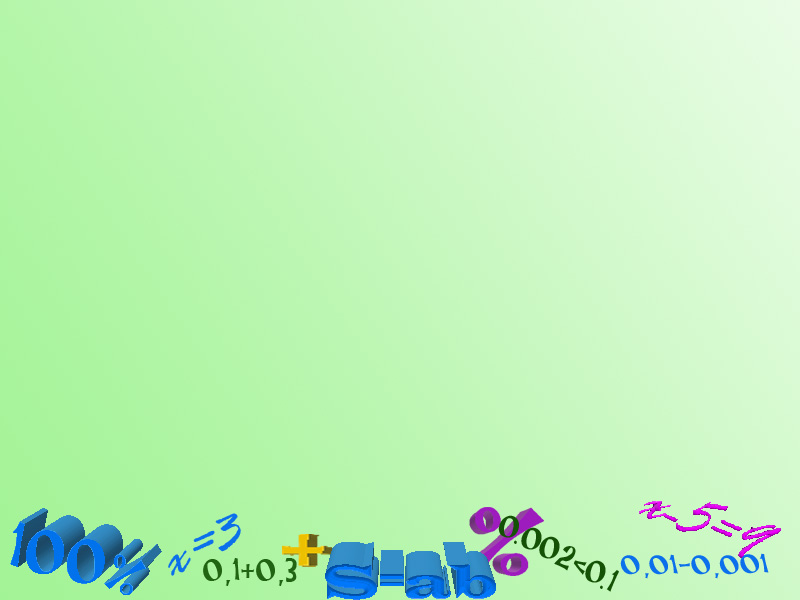 Оцените эффективность 
своей работы на уроке в процентах:
Моя индивидуальная работа
75%
100%
10%
25%
50%
Достаточно эффективно
Очень эффективно
Малоэф-фективно
Не эффективно
Эффективно
Моя работа в классе
75%
100%
10%
25%
50%
Достаточно эффективно
Очень эффективно
Малоэффективно
Не эффективно
Эффективно
Моя работа в группе
75%
100%
10%
25%
50%
Достаточно эффективно
Очень эффективно
Малоэф-фективно
Не эффективно
Эффективно
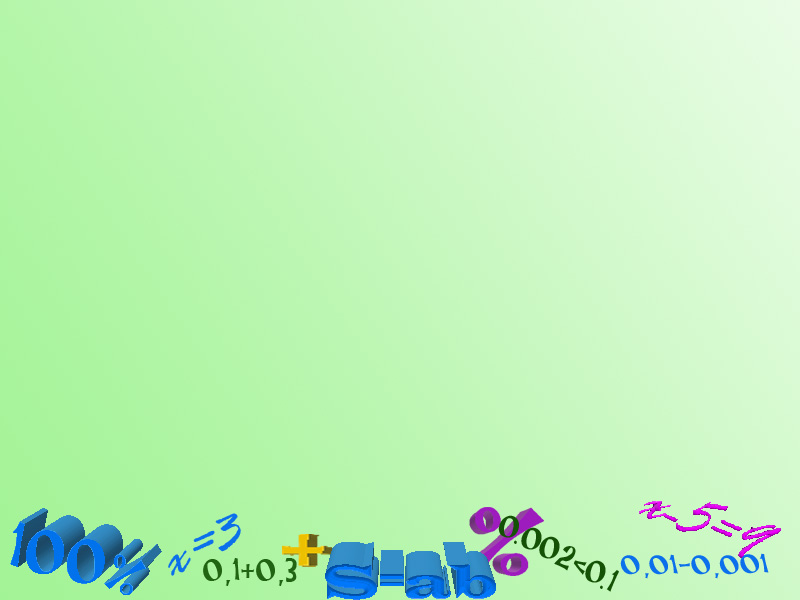 Как вы усвоили материал? 
Оцените в процентах:
Определение процента
75%
100%
10%
25%
50%
Усвоил не полностью
Хорошо усвоил
Плохо усвоил
Не усвоил
Усвоил
Вычислительные задания
75%
100%
10%
25%
50%
Усвоил не полностью
Хорошо усвоил
Плохо усвоил
Не усвоил
Усвоил
Применение в практических задачах
75%
100%
10%
25%
50%
Усвоил не полностью
Хорошо усвоил
Плохо усвоил
Не усвоил
Усвоил
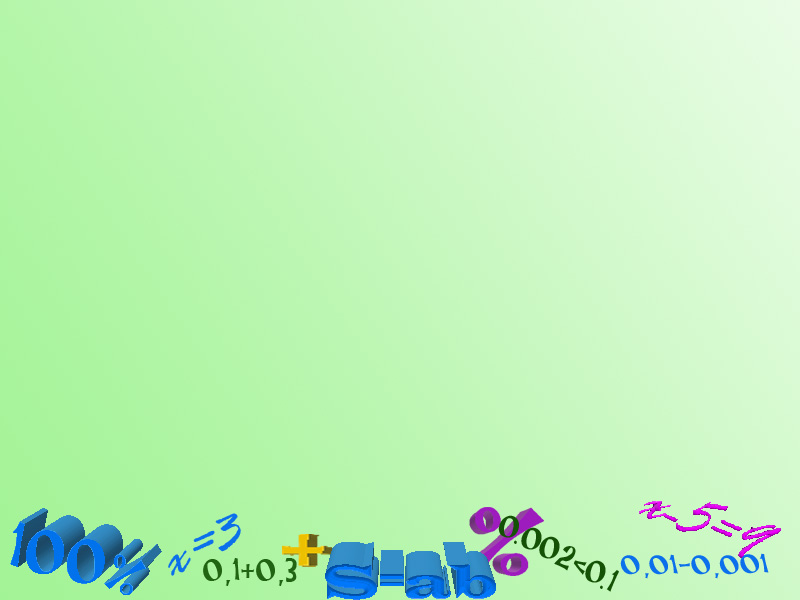 Процент моего настроения:
Общее настроение
75%
100%
10%
25%
50%
Почти доволен
Очень доволен
Не доволен
Совсем не доволен
Доволен
Удовлетворенность своей работой
75%
100%
10%
25%
50%
Почти доволен
Очень доволен
Не доволен
Совсем не доволен
Доволен
Насколько понравилось?
75%
100%
10%
25%
50%
Почти доволен
Очень доволен
Не доволен
Совсем не доволен
Доволен
Прием рефлексии:    Рефлексивное домашнее задание
Цель: проанализировать результаты своей работы, сделать выводы и выбрать домашнее задание.

Применение: уроки с использованием дифференцированных заданий.
Технология проведения: Учащимся предлагается проанализировать свою работу и выбрать для себя домашнее задание.
Если было очень легко, то домашнее задание – карточка более высокого уровня сложности.
Если было очень трудно, то домашнее задание – карточка более низкого уровня сложности.
Если проблемы с одним видом заданий, то домашнее задание – аналогичные задания из учебника…
Прием рефлексии:    Формула успеха
Слайды для презентации:
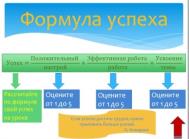 Формула успеха
Оцените 
от 1 до 5
Рассчитайте по формуле свой успех на уроке
Оцените 
от 1 до 5
Оцените 
от 1 до 5
Если успеха достичь трудно, нужно приложить больше усилий. 
                                                          П. Бомарше
Прием рефлексии:    Рефлексивные координаты
Цель: проанализировать и оценить результаты своей работы на уроке, сравнить с результатами одноклассников, получить итоговые результаты класса
Применение: уроки по теме «Координатный луч»
Технология проведения: Учащимся предлагается 3 координатных луча (используется интерактивная доска) : общее впечатление, изученный материал, работа на уроке. Каждый ученик отмечает по одной точке на каждом луче чем больше координата точки, тем выше учащийся оценивает урок. В итоге видны общие результаты
Слайды для презентации:
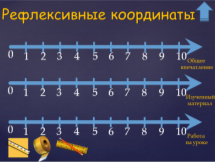 Рефлексивные координаты
0
0
0
1
1
1
2
2
2
3
3
3
4
4
4
5
5
5
10
10
10
7
7
7
6
6
6
8
8
8
9
9
9
Изученный
     материал
Общее 
впечатление
Работа 
на уроке
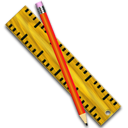 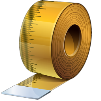 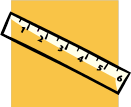 Прием рефлексии:    Параллелепипед
Цель: проанализировать и оценить результаты своей работы на уроке
Применение: уроки по теме «Параллелепипед»
Технология проведения: Учащимся предлагается в  оценить по шкале от 1 до 5 уровень усвоения нового материала, эффективность своей работы и свое настроение. Затем каждый ученик строит параллелепипед с этими измерениями и находит его объем. Максимальное значение 125.
Слайды для презентации:
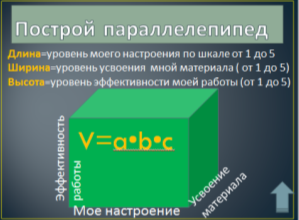 Построй параллелепипед
Длина=уровень моего настроения по шкале от 1 до 5
Ширина=уровень усвоения  мной материала ( от 1 до 5)
Высота=уровень эффективности моей работы (от 1 до 5)
V=a•b•c
Эффективность 
работы
Усвоение 
материала
Мое настроение
Прием рефлексии:    Округление
Цель: отразить общее впечатление от урока и удовлетворенность уроком
Применение: уроки по теме «Округление»

Технология проведения: Учащимся предлагается фраза «Мне понравился урок очень сильно». Задача «округлить ее», отбрасывая слова с конца фразы. При отбрасывании  слов, можно добавить частицу «не»

Слайды для презентации:
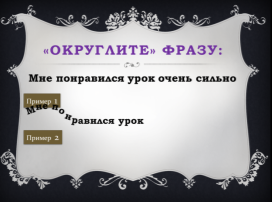 «ОкРУГЛИТЕ» Фразу:
Мне понравился урок очень сильно
Пример  1
Мне понравился урок
очень сильно
Пример  2
Мне    понравился урок
не
очень сильно
Прием рефлексии:    Мы делили                                                                     апельсин
Цель: проанализировать эффективность своей деятельности и деятельности класса и учителя. 
Применение: уроки по теме «Доли и дроби»

Технология проведения: Вспоминаем стихотворение (мультфильм) «Мы делили апельсин». У каждого ученика 5 долек. Нужно разделить их между собой, классом и учителем в зависимости от эффективности работы.
Слайды для презентации:
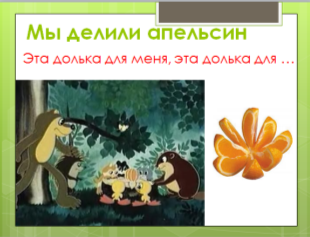 Мы делили апельсин
Эта долька для меня, эта долька для …
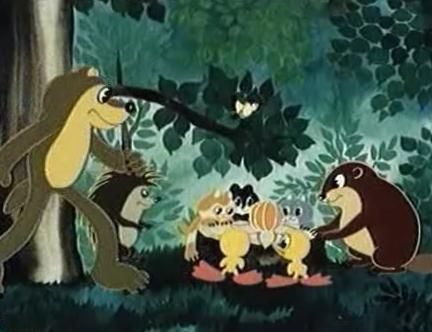 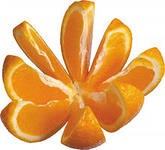 Прием рефлексии:    Десятичная точка
Цель:  отразить общее впечатление от урока и удовлетворенность уроком

Применение: уроки по теме «Десятичные дроби»

Технология проведения: На доске написано число 11111. Ученики ставят десятичную точку таким образом, чтобы полученная дробь отражала их мнение об уроке и своей работе. Чем больше дробь, тем выше удовлетворенность уроком.
Слайды для презентации:
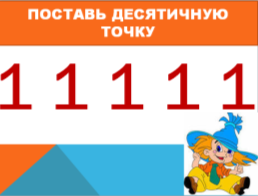 Поставь десятичную точку
1 1 1 1 1
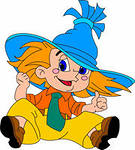 Использованы изображения с сайта Яндекс. Картинки